A “Winning” Attitude
The Mental Part of Performance
Having a Growth Mindset
Talents and abilities are things to be developed

Cardinal Rule #1:  Learn, learn, learn!  Take risks. 
Cardinal Rule #2:  Work with passion and dedication.  
Cardinal Rule #3:  Embrace your mistakes, confront your deficiencies, and seek help to understand and overcome them.
Winners see what they want to happen.
Losers see what they want to avoid.
Dealing with Self-Doubt
Having self-doubt does not make you weak.
Self-doubt will not defeat you unless you let it.

The keys to dealing with self-doubt	
Recognize when you are anxious
Accept it as part of the process
Find something positive to focus on 
Act with confidence, passion and determination to be successful
Attitudes that Build Winners
DRIVE
AGGRESSIVENESS
DETERMINATION
RESPONSIBILITY
LEADERSHIP
SELF-CONFIDENCE
EMOTIONAL CONTROL
MENTAL TOUGHNESS
COACHABILITY
CONSCIENTIOUSNESS
TRUST
DRIVE
Provides the desire that carries athletes to success

Strong desire to improve, to compete, to win
Aggressiveness
Make things happen rather than wait for them to happen

Take charge, force the action, produce results

Be competitive
DETERMINATION
Refuse to quit or accept defeat

Display persistence to try and try again

Have a willingness to practice long and hard
LEADERSHIP
Enjoy the role of leader

Step forward and take charge

Admit errors and don’t blame others or make excuses
SELF-CONFIDENCE
Be confident in your abilities
Act decisively
Believe you can successfully meet challenges
Never doubt your own ability
EMOTIONAL CONTROL
Handle pressures

Stay cool, adjust quickly

Don’t let bad breaks or bad calls upset you
MENTAL TOUGHNESS
Accept strong criticism and rigorous training

Recover quickly from setbacks

Don’t fall apart when the going gets rough
COACHABILITY
Respect the coach and the coaching process

Be receptive to coach’s advice and follow it
CONSCIENTIOUSNESS
Have high standards of character

Deep sense of obligation

Put the welfare of the team first

Don’t bend rules or regulations
TRUST
Winners are believers.

Accept people at face value

Mutual trust is a major factor in team morale and unity.

Communicate and cooperate.
The 5 R’s of Mental Skills for Swimmers
Relaxation
Resilience
Recovery
Rehearsal
Reflection
RELAXATION
The most important mental skill to be learned and mastered

Fast swimming comes from relaxing, keeping your hands and feet “soft”, and by staying smooth and easy in the water at high speeds.
RESILIENCE
The path to excellence is never smooth.  Everyone has times when training and racing are tough, difficult, and challenging.

Resilient swimmers develop commitment, dedication and a drive to never give up.

Accept the hurdles, learn from the experience and return to swimming with renewed energy, passion, and desperation to succeed.
RECOVERY
Tired swimmers do not train or race to their full potential.

Place as much importance on your rest, recovery and regeneration as you do on your training.  

Your capacity for swimming fast is enhanced by your commitment to sleeping, resting, eating the right foods at the right time, hydrating effectively, and taking care of yourself between training sessions.
REHEARSAL
The connection between your dreams and your swimming achievements starts with a process called “rehearsal”.  

Also called visualization or imagery

Using the power of your dreams to help you achieve your performance goals.

Imagine swimming fast.
REFLECTION
Successful swimmers reflect inwardly and seek to challenge themselves to learn, grow, and improve each day.

Did I train to my full extent of my potential today?
Did how I trained today make a positive impact on my swimming goals?
Did what I learned today make me a better swimmer for tomorrow?
YOU
You and your attitudes
YOU and the attitudes you have are one of the keys to determining your success.

If you don’t feel good about yourself, if you don’t have a healthy self-image, one can hardly expect you to have consistent positive attitudes towards other people and other things.
Attitude
As an attitude develops, it tends to be self-reinforcing.

Develop an awareness and understand  that positive attitudes tend to become more positive and negative attitudes tend to become more negative.

Give some thought as to how to change negative attitudes.
Perhaps it’s how you “look at” the situation.  Approach it from a different angle or point of view.
The Performance Factors
The relationship between the PHYSICAL, MENTAL, TECHNICAL, AND TACTICAL  factors which lead to successful competitive swimming.
Failure
Failure is good IF you learn from it!

You can choose how you respond to failure and how you can learn and grow from it.

SUCCESS IS A CHOICE.  
the result of the decision you make, how you react to failure, and how well and how quickly you learn from your mistakes
Ensuring that every losing swim only makes winning the next time even more certain
Words
The words you say to OTHERS are important.  What you say and how you say it is the basis of how you communicate with the world around you.

The words you say to YOURSELF are just as important.  

Make your winning wish – “I would LIKE to win” into a winning statement:  “I CAN win the 100 free at this year’s championships.”
WINNING Words:  What I Say
The most important person to convince that you can win is ….YOU.

Tell yourself over and over that you WILL WIN.  

This “self-talk” can be a very powerful and effective way to convince yourself that winning is not only possible – it’s highly probable.
WINNING Actions
Winning thoughts are important.

Winning words are essential.

Winning actions:  the way you do what you do in training, recovery and self-management (nutrition, sleep, hydration) every day

Act like you are already a winner.
Seven Common Hurdles to Overcome and How to Do It
Comparing yourself to others – focus on your own training
Fearing the next step – embrace uneasy feelings; they are the feelings of excitement that precede most great accomplishments
Training inconsistently – vary your workouts and have a training partner
Procrastinating – swimming practice is a priority and cannot be postponed; post visual or written reminders of reasons you are training
Keeping the wrong company – select supportive and positive swimmers to train with
Seven Common Hurdles (continued)
Staying in the comfort zone – keep pushing beyond your comfort zone; challenge your beliefs; practice doing the “impossible” each day in practice
Training aimlessly – training is only as effective as your investment of physical, mental and emotional energy;  develop a mission for yourself then create a daily plan that adds meaning to your training; think of what you want to accomplish each day
Mental Toughness
Positive self-talk enhances self-confidence which enhances performance. 

A performance statement specifically identifies the process of success and what it takes to perform at your best.

The essence of mental toughness is the ability to replace negative thinking with thoughts that are centered on performance cues  and that improve self-confidence.
Performance Statements
Avoid the word “don’t”.
Remind yourself of what you need to do.
Create a brief phrase. 

You are more likely to be successful and work closer to your potential by listening to your positive performance statement.
Visualization – the act of watching something in your mind before actually doing it
Visualize yourself doing a task well.   Every minute of visualization is worth 7 minutes of practice.  

The more detail you place in the visualization the better.  Use your senses.
Visualize the entire event.  Pay attention to your desired result.
Focus on what it takes to be successful (not perfect).
Watch your “video” at the speed you desire – slow motion, regular motion, or sped up.
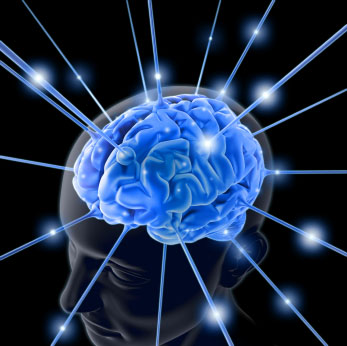 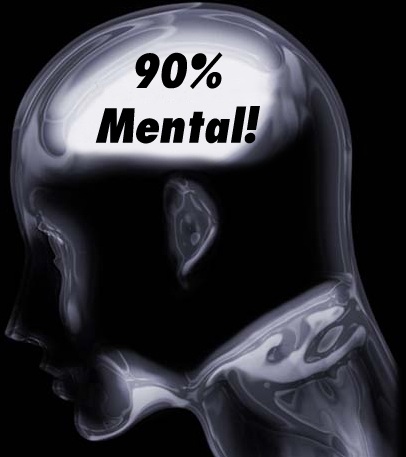 VISUALIZATION
Visualization – the process
relax while lying on your back
Let arms and legs flop naturally
Close your eyes
Spend a few minutes focusing on breathing into the pit of your stomach and out through your mouth
Try to visualize the air in your lungs – helps clear distractions
Take yourself through your race preparation from warm-up all the way through the time you stand behind the blocks
Be SPECIFIC
Set yourself off into the pool and visualize your race as you had dreamed it would be.
Picture your dive, streamline, breakout strokes, tempo and turns, and finish.
Always be sure to see your goal time on the scoreboard.